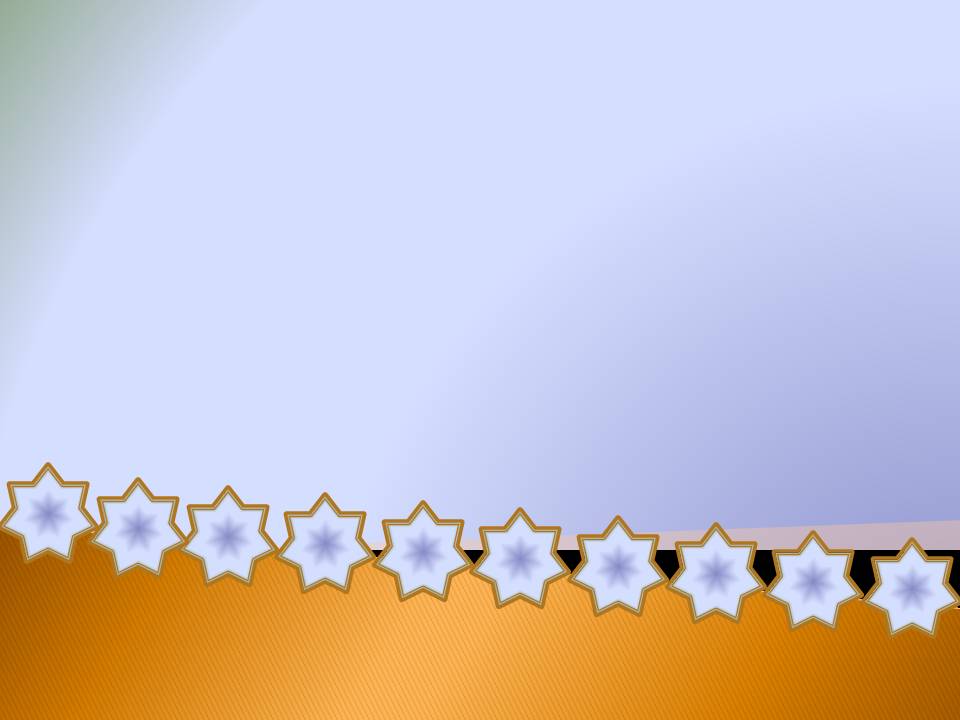 «Начальная школа 21 века»
Русский язык 1 класс
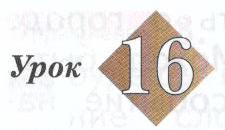 Образование слов.
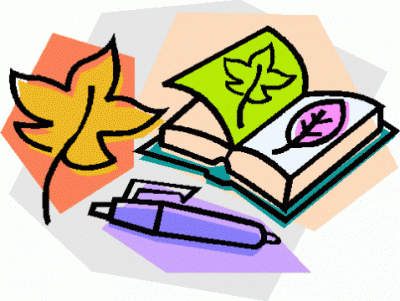 Баранник Ирина Алексеевна 
Учитель начальных классов 
МБОУ СОШ №12      
Г. Белая Калитва п. Коксовый 
Ростовская область
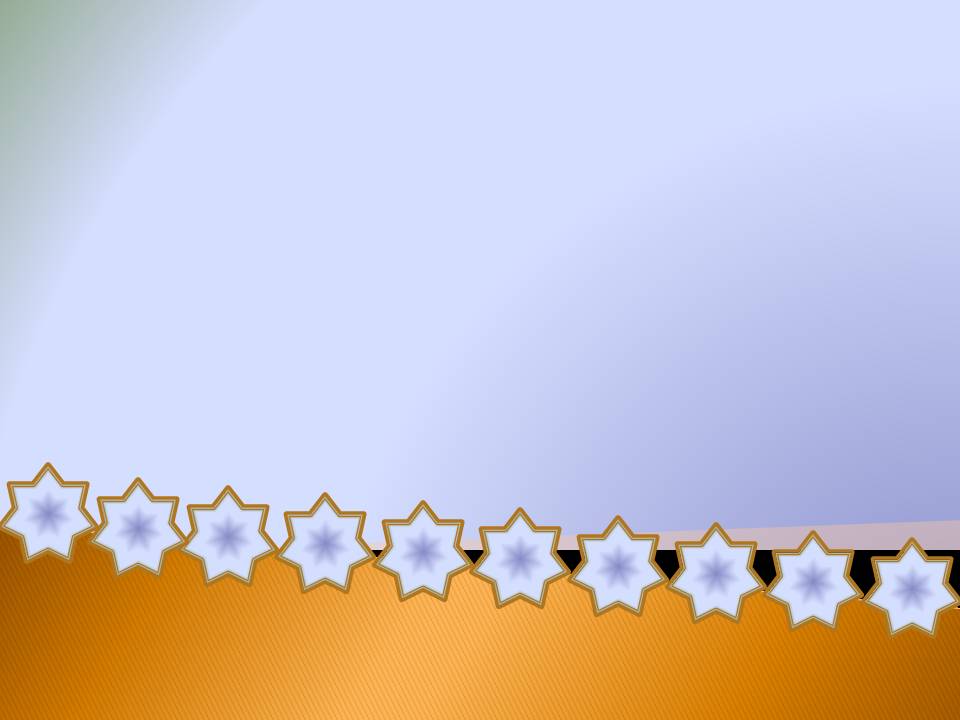 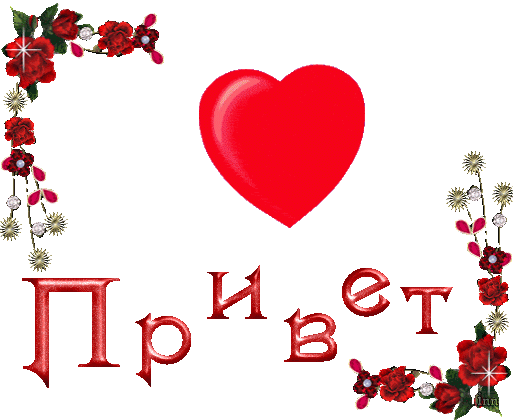 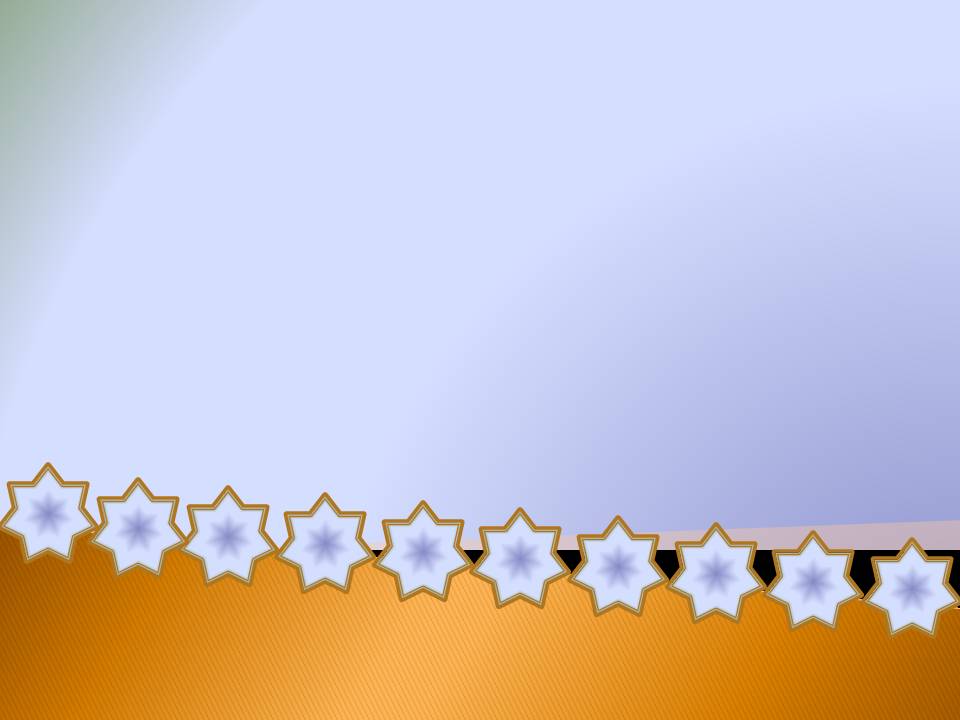 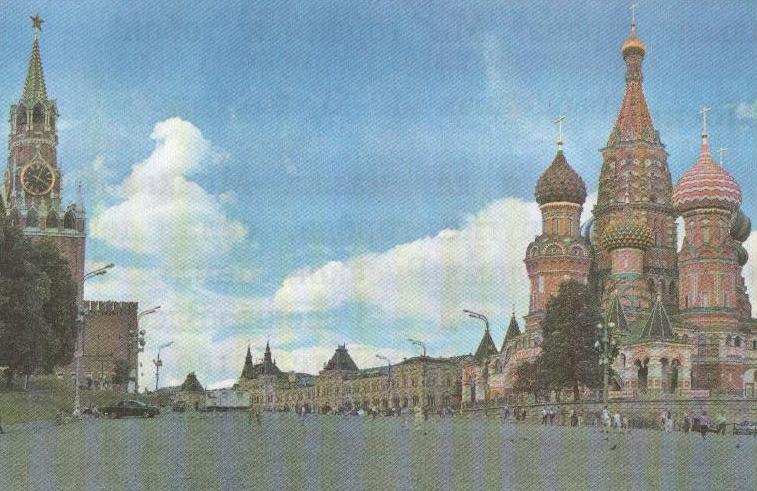 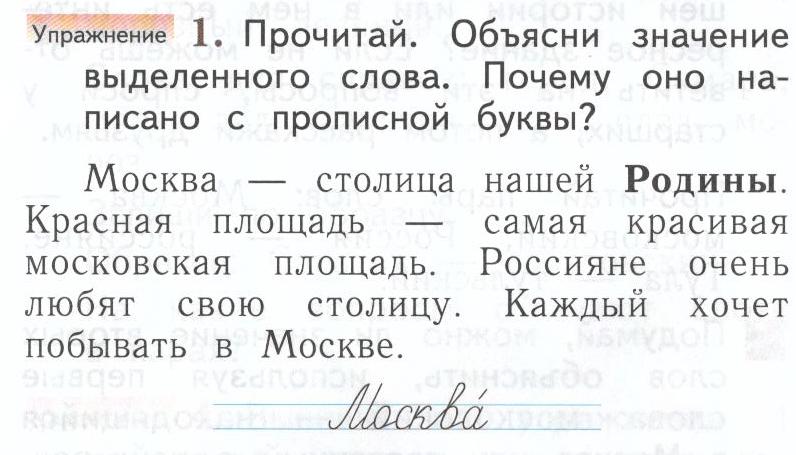 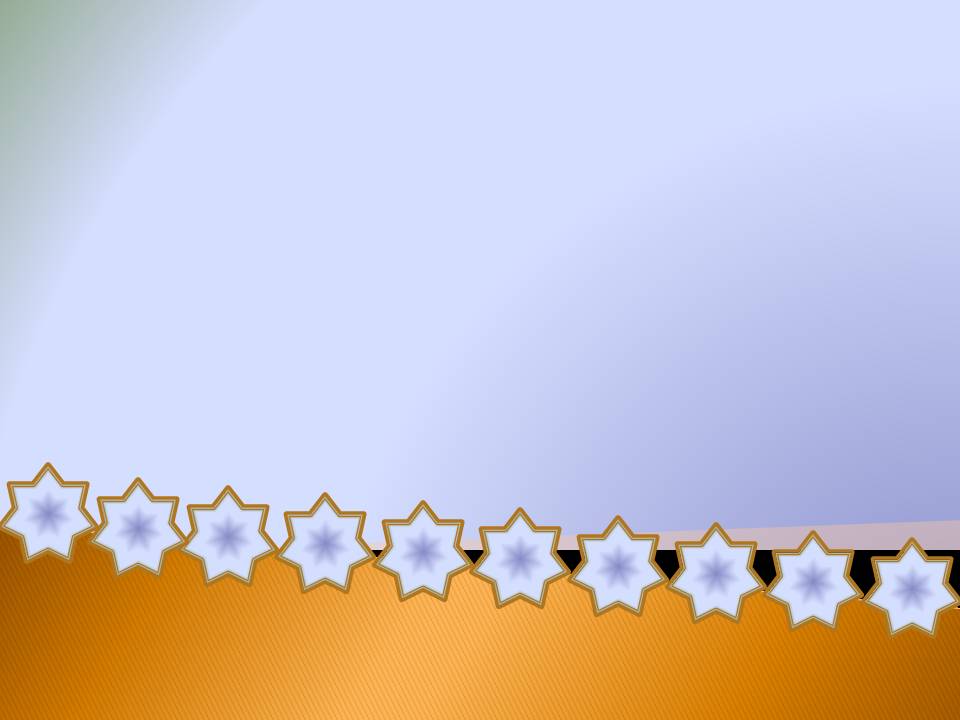 Ребус
,
,
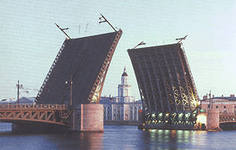 ква
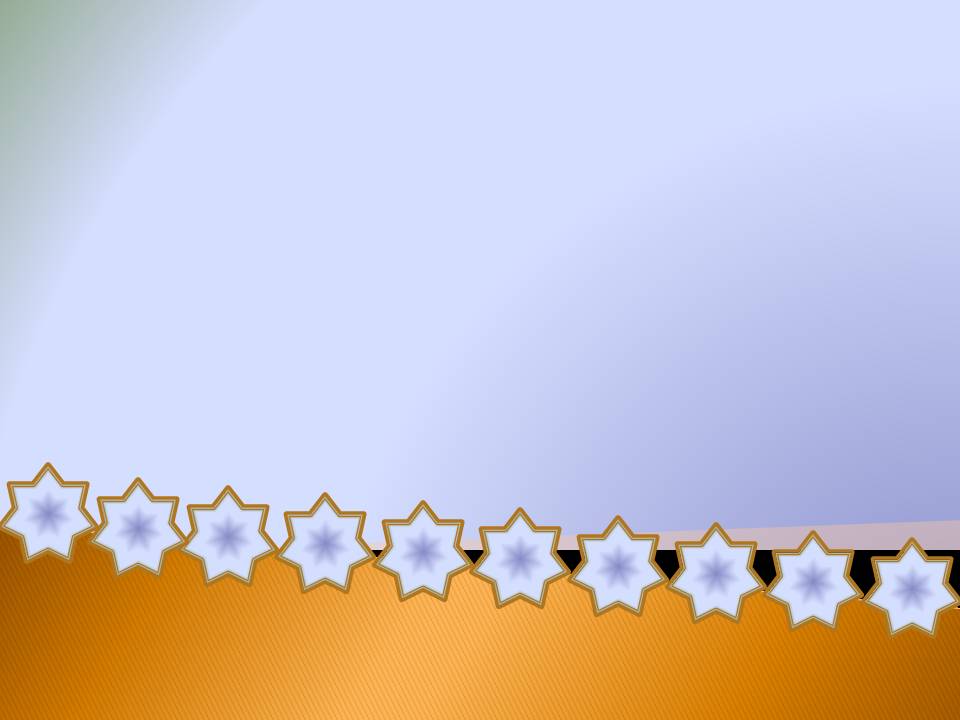 Москвá
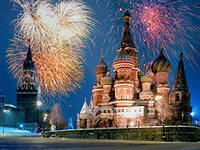 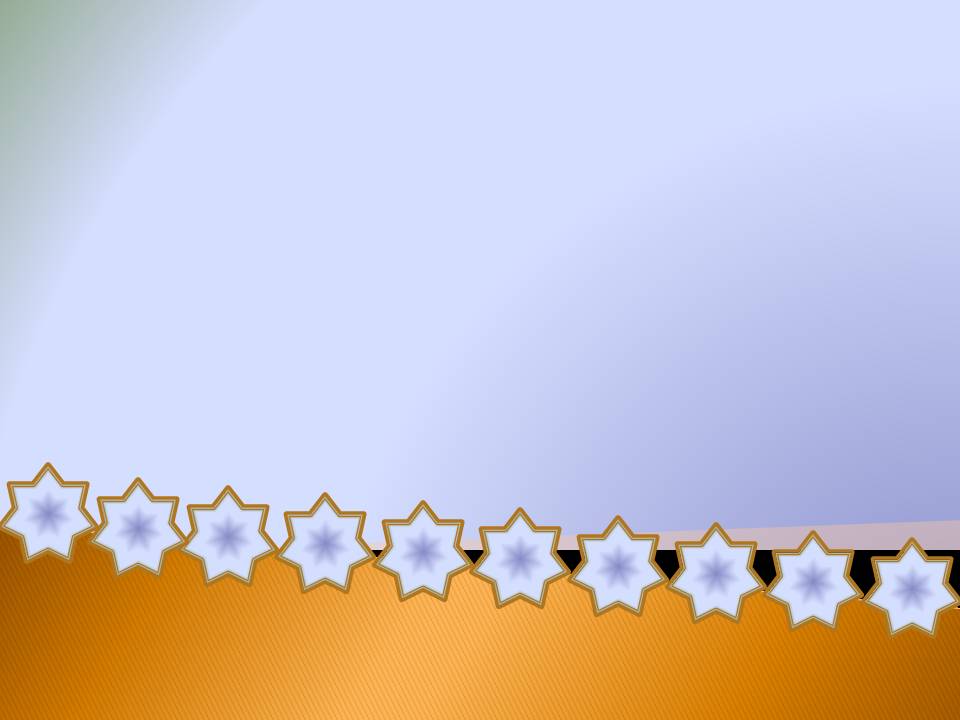 К истокам слова
Слову Москва не менее 4 – 5 тысяч лет. 
Появление названия города, как и названий многих городов мира, связано с именем реки Москвы, которая носила это имя задолго до появления поселения. Кем дано название, и что оно означает, точно не известно.
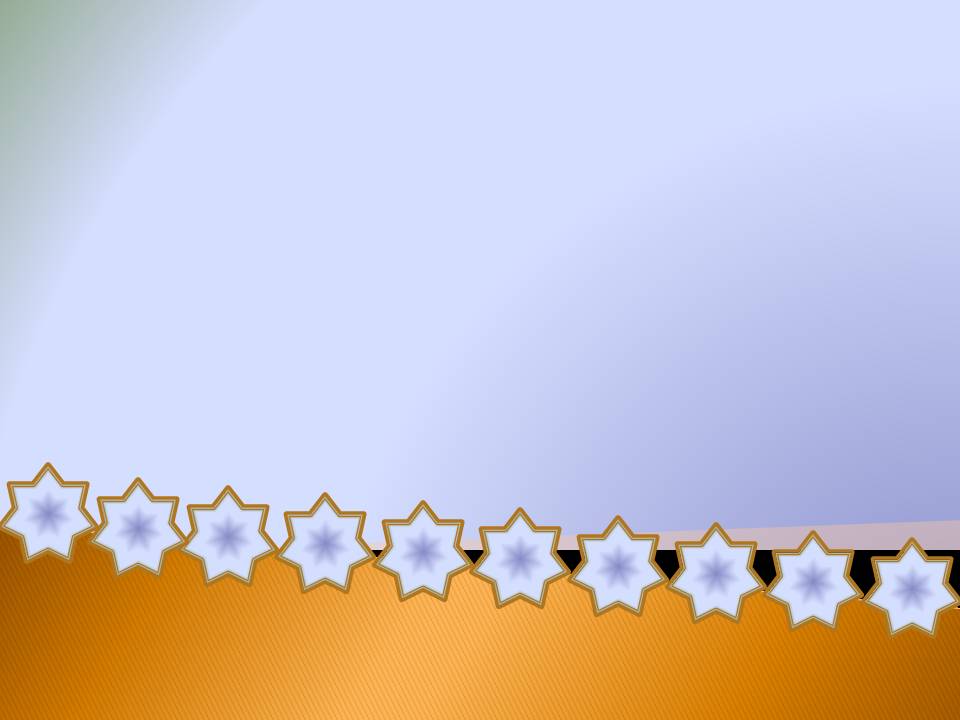 Однокоренные слова
Москва, москвич, московский.
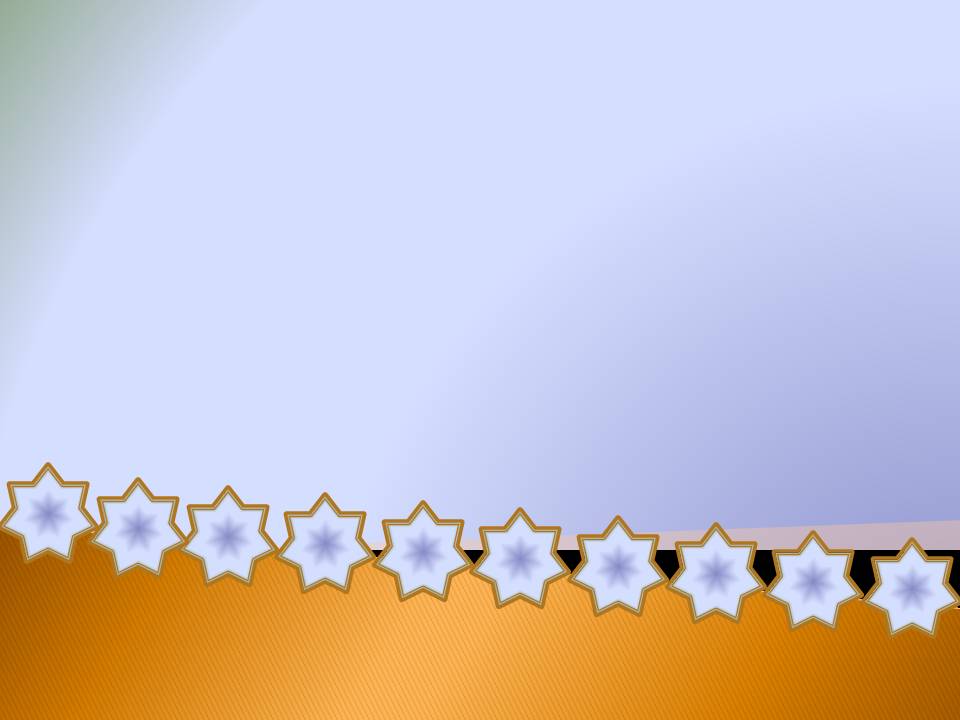 Пословицы и поговорки
Москва – мать городов русских.
Москвой – столицей весь мир гордится.
Кто в Москве не бывал, красоты не видал.
Москва верстой далека, а сердцем рядом.
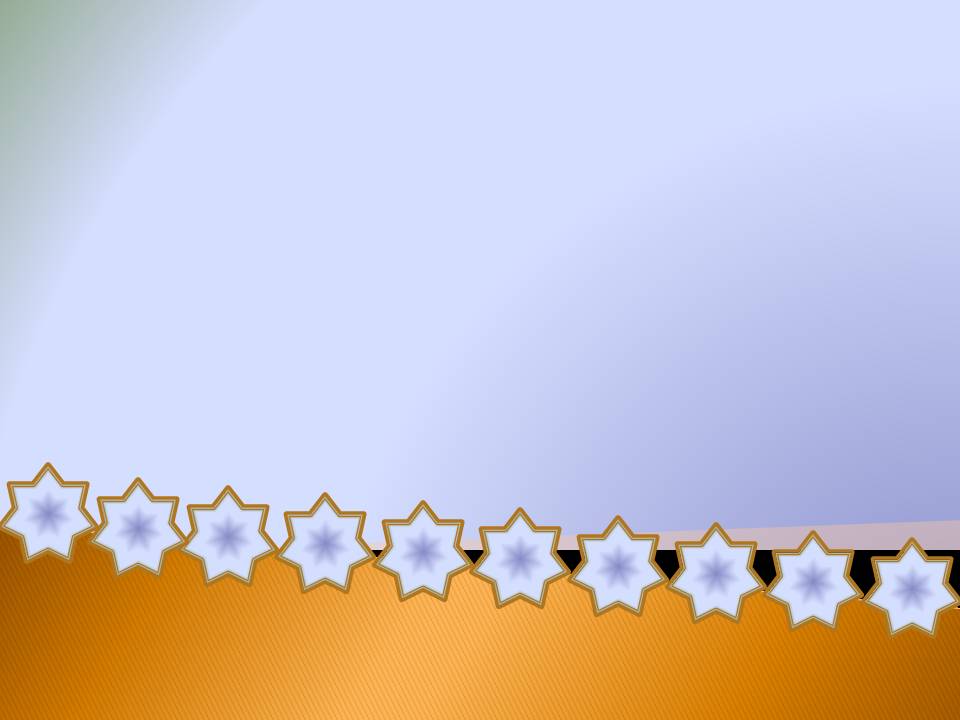 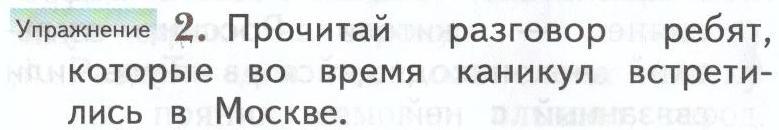 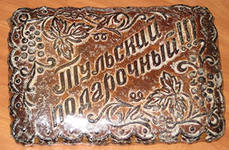 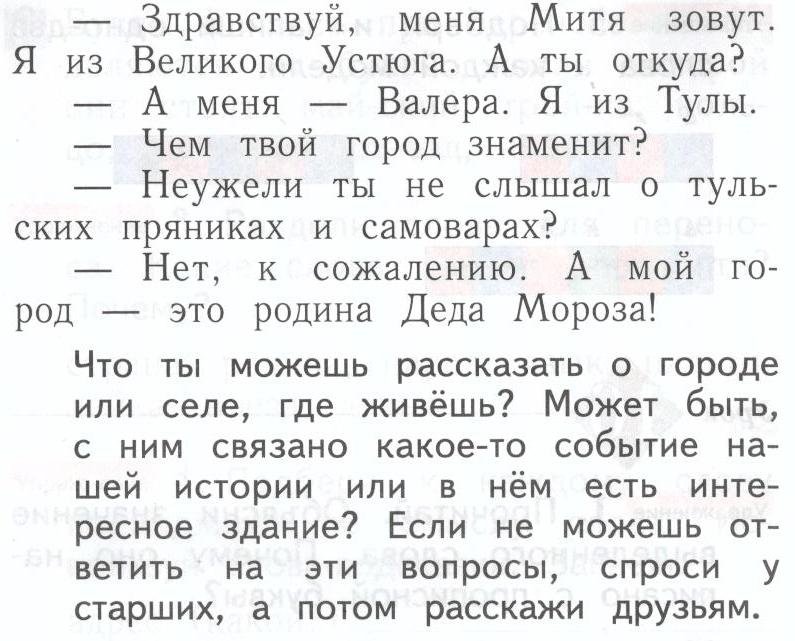 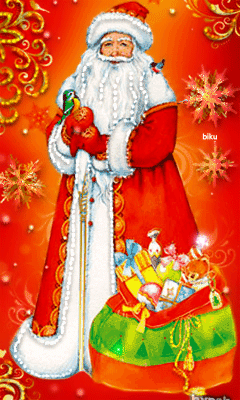 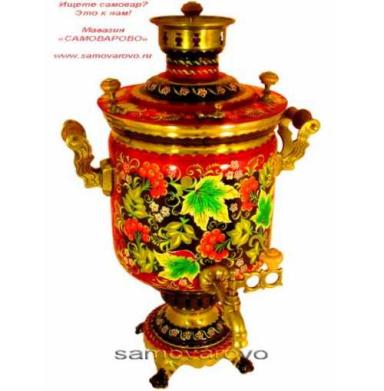 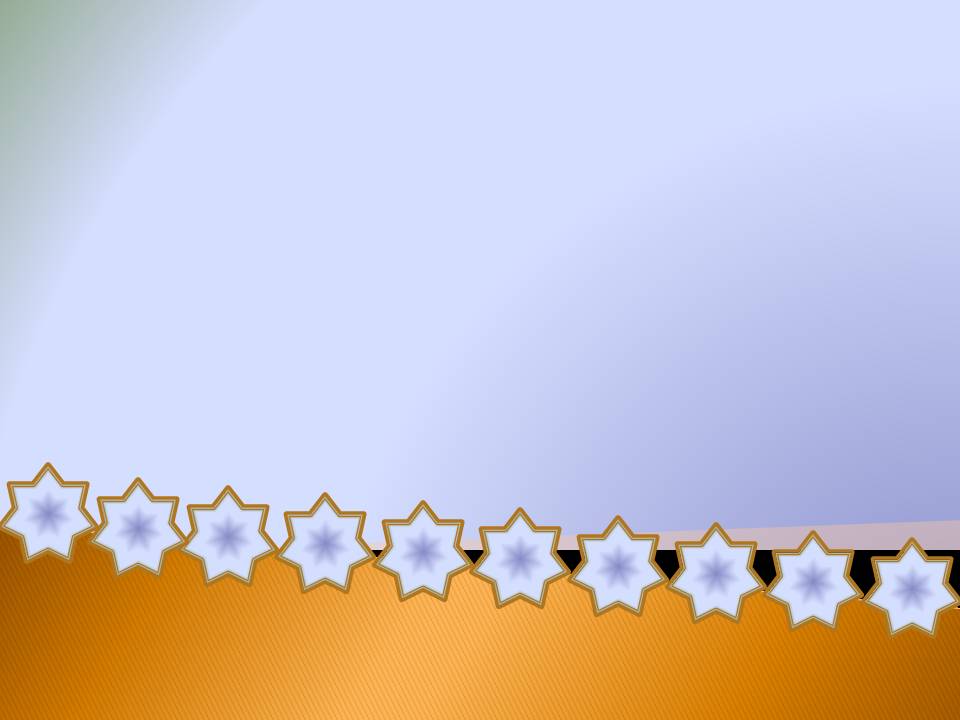 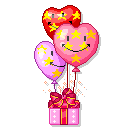 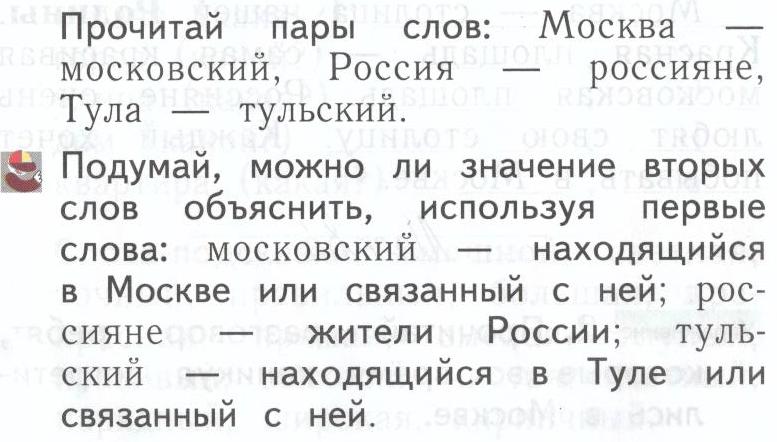 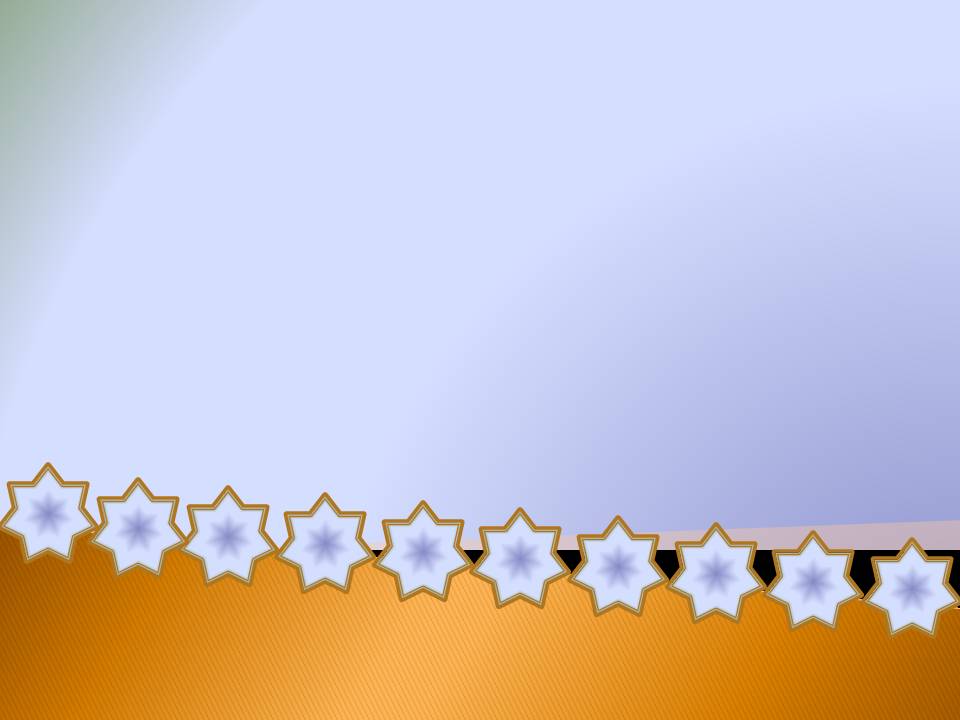 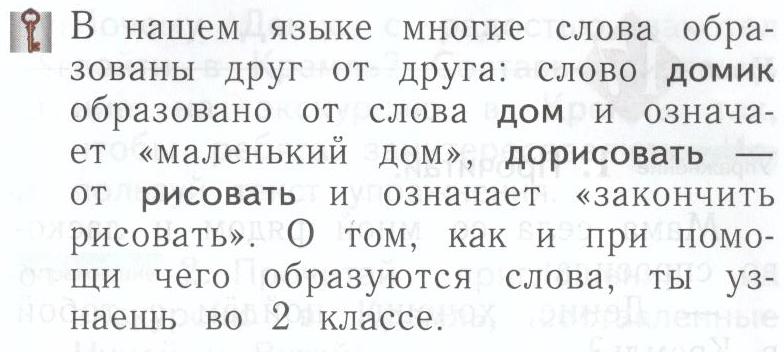 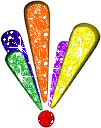 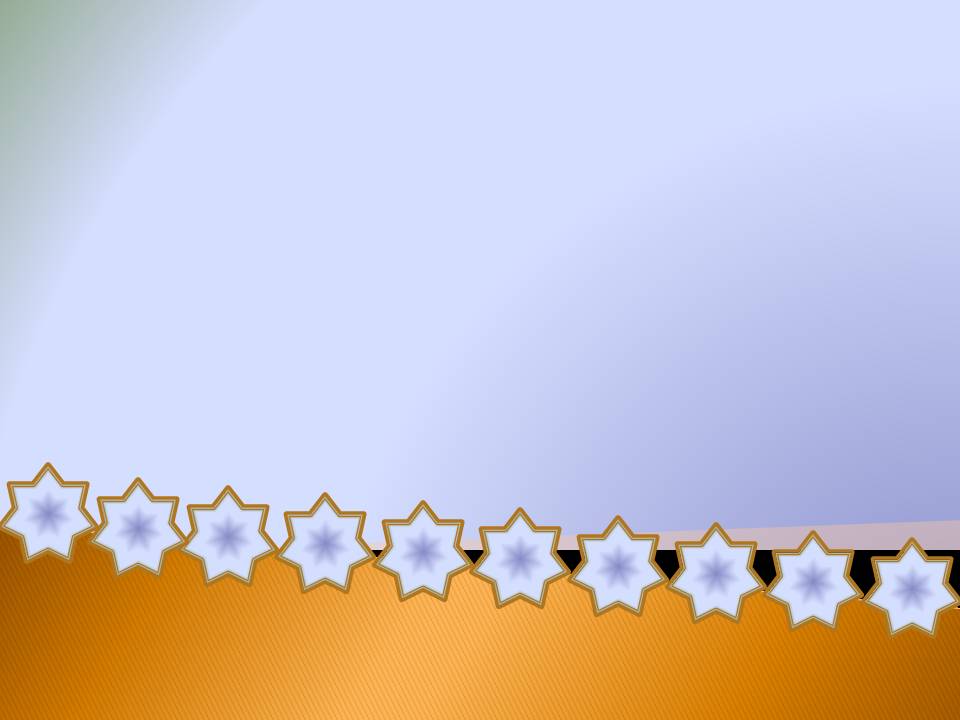 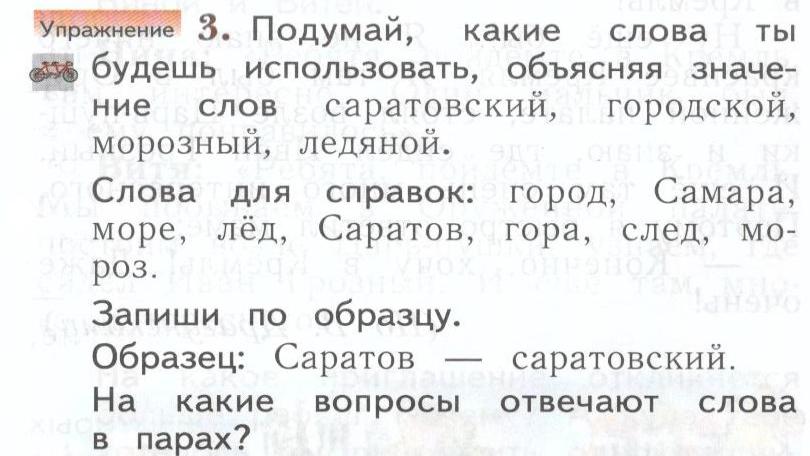 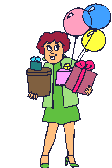 Город-городской,
мороз-морозный,
лёд-ледяной
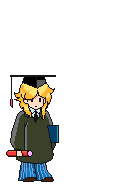 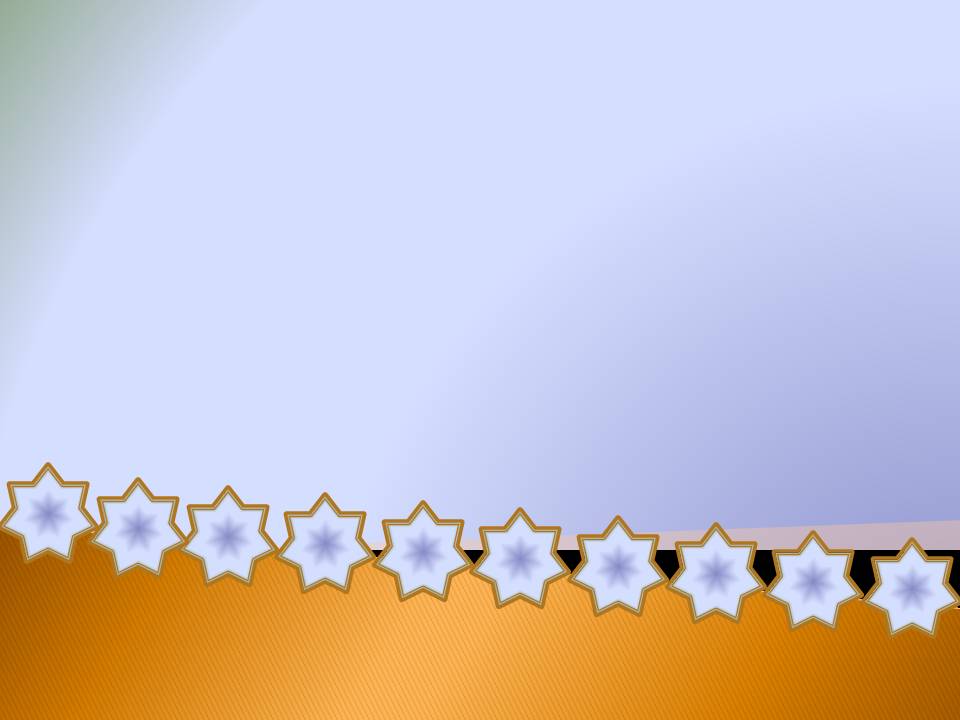 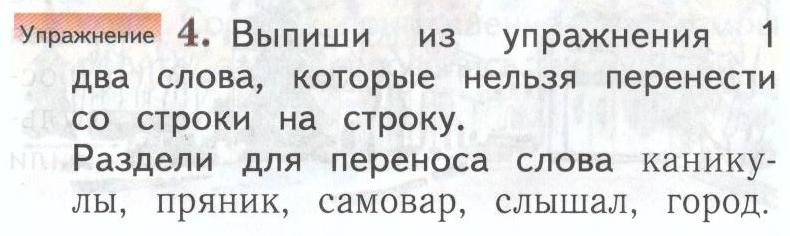 Очень, свою
пря-ник,
Ка-ни-ку-лы,
са-мо вар,
слы-шал,
го-род.
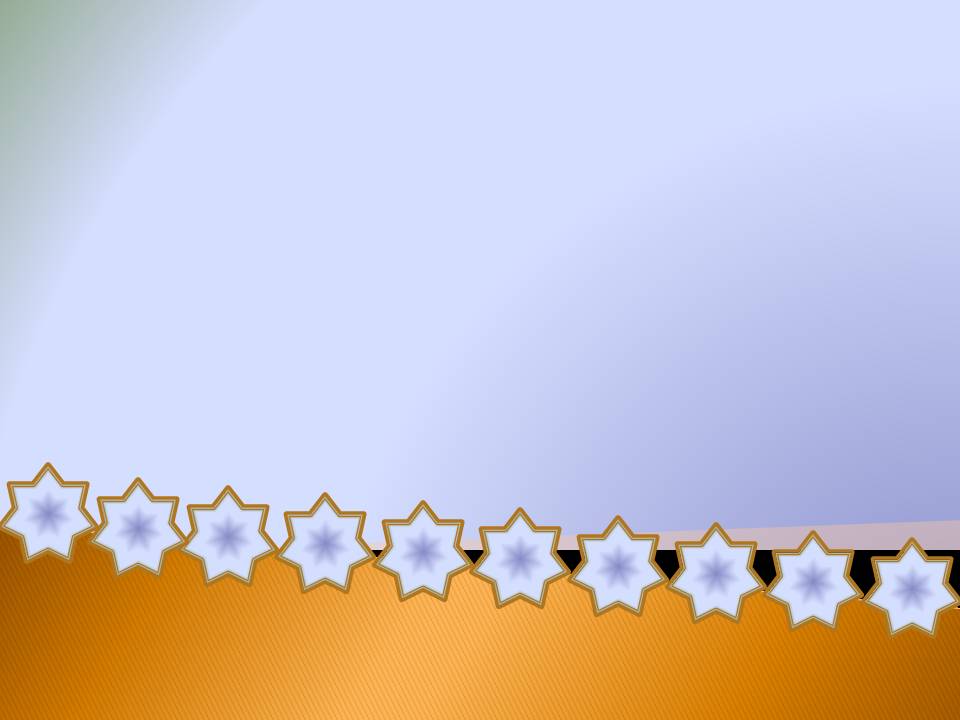 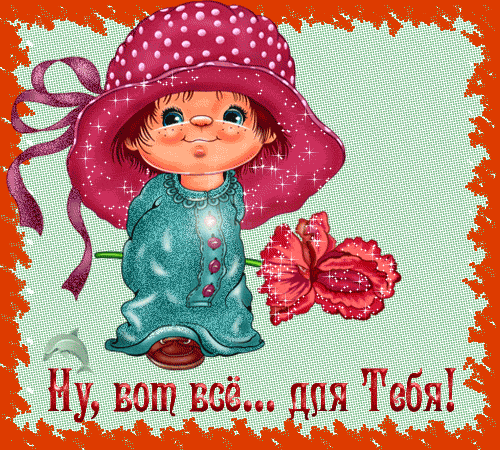